Matériel
Thème de la séance:
Occuper l’espace en Largeur et Profondeur
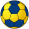 20
On a le ballon
Conserver /Progresser
Déséquilibrer/Finir
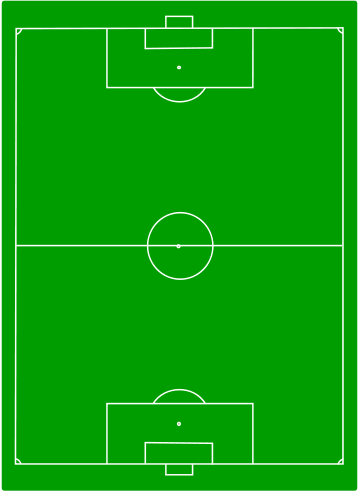 2
0
8
2
20
6
S’opposer  la Progression
S’opposer pour Protéger son but
On a pas le ballon
Déplacement joueur
Déplacement Ballon
Déplacement joueur/Ballon
Jeu
Temps : 20’
Consignes: 

Les joueurs dans la zone doivent faire un maximum de passes (si 7 passes = 1 point)

Les autres joueurs ont chacun un numéro ils courent modérément autour de la zone en conduite de balle à l’annonce de leurs numéros, le joueur stoppe son ballon et rentrent dans la zone et essaient de récupérer le ballon ( si tous les défenseurs sont rentrés les attaquants marquent 3 points)

L’éducateur annoncera un N° toutes les 20 secondes

Si le défenseur récupère le ballon, l’équipe qui a récupéré le ballon devient attaquante et vise et versa.
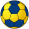 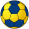 Matériel
Thème de la séance:
Occuper l’espace en Largeur et Profondeur
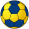 20
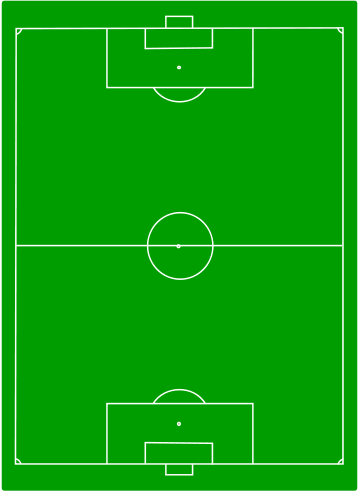 On a le ballon
Conserver /Progresser
Déséquilibrer/Finir
2
0
8
2
20
6
S’opposer  la Progression
S’opposer pour Protéger son but
On a pas le ballon
Déplacement joueur
Déplacement Ballon
Déplacement joueur/Ballon
Situation
Temps : 10’
Consignes du coté de la zone A

1 contre 1 pendant  2 minutes

Les touches sont faites aux pieds

Faire un stop balle sur la ligne 

Dès qu’un point est marqué le joueur qui marque doit se replacer dans son camps

Le vainqueur monte d’un terrain et le perdant redescend et en cas d’égalité les joueurs se départagent aux jonglages de la tête

Consignes du coté de la zone B

1 ballon pour deux jonglage pied fort 
Deux essais chacun celui qui gagne monte d’un terrain
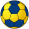 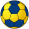 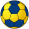 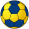 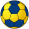 Zone A
Zone B
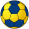 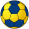 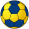 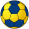 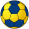 Matériel
Thème de la séance:
Occuper l’espace en Largeur et Profondeur
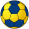 20
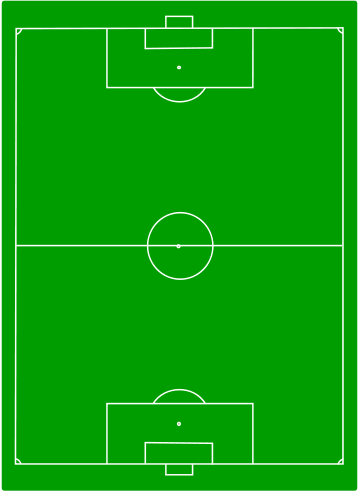 On a le ballon
Conserver /Progresser
Déséquilibrer/Finir
2
0
8
2
20
6
S’opposer  la Progression
S’opposer pour Protéger son but
On a pas le ballon
Déplacement joueur
Déplacement Ballon
Déplacement joueur/Ballon
Exercice
Temps : 15’
Consignes:
1 ballon  pour 2

Réaliser une passe à terre pour le joueur de la même couleur de l’autre zone 

S’appliquer sur le contrôle  et la passe
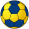 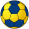 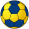 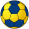 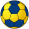 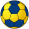 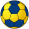 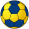 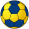 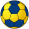 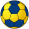 Matériel
Thème de la séance:
Occuper l’espace en Largeur et Profondeur
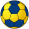 20
On a le ballon
Conserver /Progresser
Déséquilibrer/Finir
2
0
8
2
20
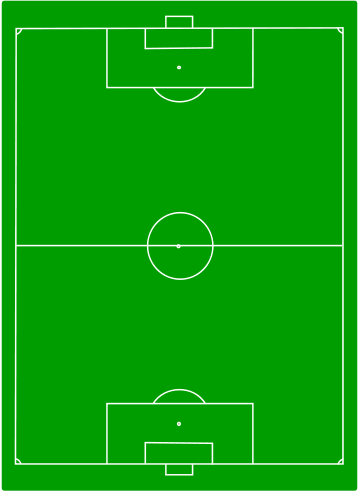 6
S’opposer  la Progression
S’opposer pour Protéger son but
On a pas le ballon
Déplacement joueur
Déplacement Ballon
Déplacement joueur/Ballon
Jeu
Consignes: 
Bien occuper les zones 

Essayer de reproduire la supériorité grâce à des décrochages de l’attaquant

Jeu libre pour marquer des buts
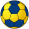 Temps : 40’